Deep Learning for Audio
Yuchen Fan, Matt Potok, Christopher Shroba
Motivation
Text-to-Speech
Accessibility features for people with little to no vision, or people in situations where they cannot look at a screen or other textual source
Natural language interfaces for a more fluid and natural way to interact with computers
Voice Assistants (Siri, etc.), GPS, Screen Readers, Automated telephony systems
Automatic Speech Recognition
Again, natural language interfaces
Alternative input medium for accessibility purposes
Voice Assistants (Siri, etc.), Automated telephony systems, Hands-free phone control in the car
Music Generation
Mostly for fun
Possible applications in music production software
Outline
Automatic Speech Recognition (ASR)
Deep models with HMMs
Connectionist Temporal Classification (CTC)
Attention based models
Text to Speech (TTS)
WaveNet
DeepVoice
Tacotron
Bonus: Music Generation
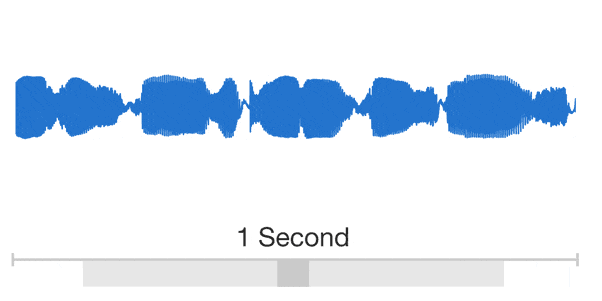 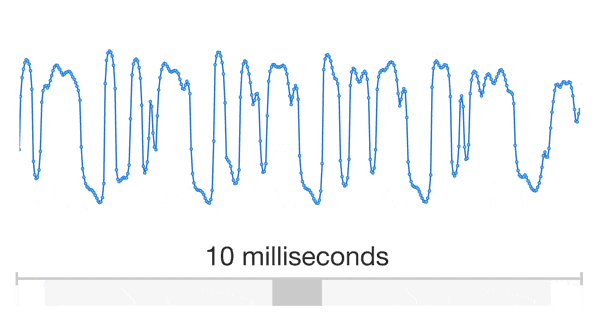 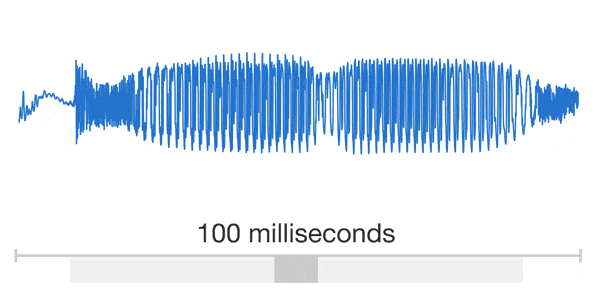 Automatic Speech Recognition (ASR)
Outline
History of Automatic Speech Recognition
Hidden Markov Model (HMM) based Automatic Speech Recognition
Gaussian mixture models with HMMs
Deep models with HMMs
End-to-End Deep Models based Automatic Speech Recognition
Connectionist Temporal Classification (CTC)
Attention based models
History of Automatic Speech Recognition
Early 1970s: Dynamic Time Warping (DTW) to handle time variability
Distance measure for spectral variability
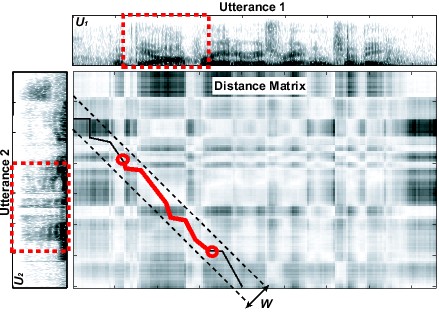 http://publications.csail.mit.edu/abstracts/abstracts06/malex/seg_dtw.jpg
History of Automatic Speech Recognition
sil
a
i
sil
Mid-Late 1970s: Hidden Markov Models (HMMs) – statistical models of spectral variations, for discrete speech.
Mid 1980s: HMMs become the dominant technique for all ASR
0
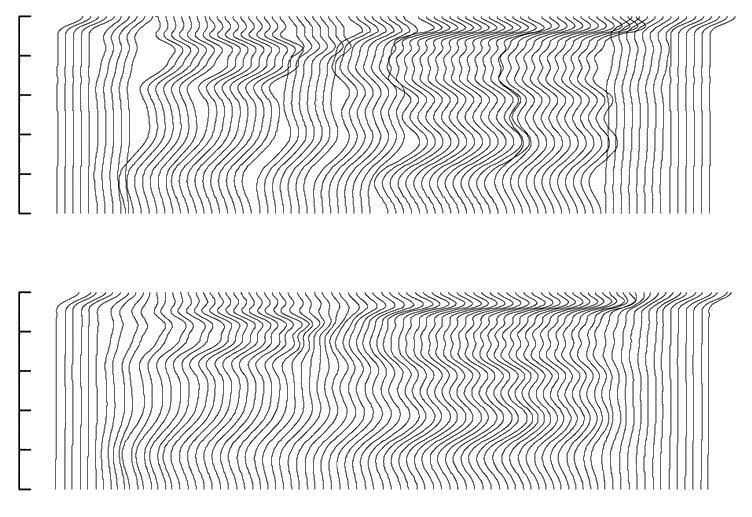 1
2
(kHz)
3
4
5
http://hts.sp.nitech.ac.jp/archives/2.3/HTS_Slides.zip
History of Automatic Speech Recognition
1990s: Large vocabulary continuous dictation
2000s: Discriminative training (minimize word/phone error rate)
2010s: Deep learning significantly reduce error rate
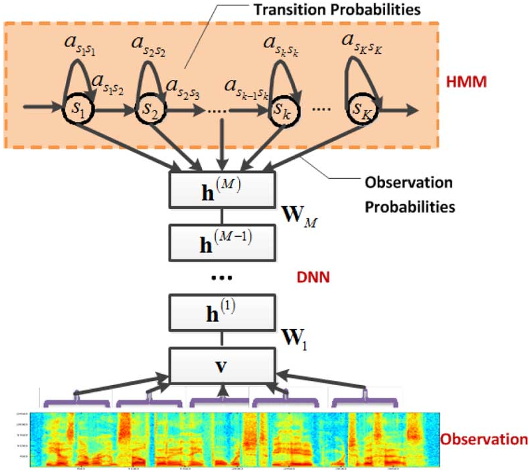 George E. Dahl, et al. Context-Dependent Pre-Trained Deep Neural Networks for Large-Vocabulary Speech Recognition. IEEE Trans. Audio, Speech & Language Processing, 2012.
Aim of Automatic Speech Recognition
Language model
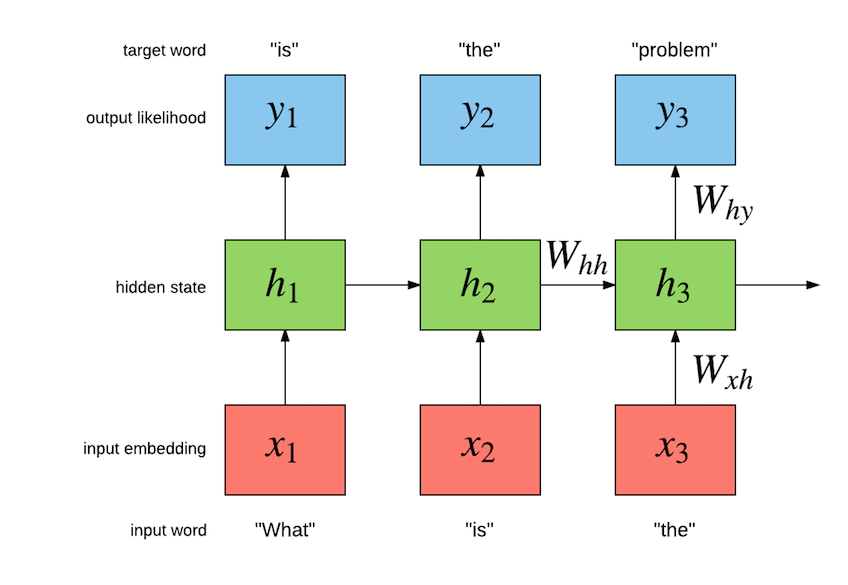 Recurrent neural network based Language model
http://torch.ch/blog/2016/07/25/nce.html
Architecture of Speech Recognition
Feature
Extraction
Frame
Classification
Lexicon
Model
Language
Model
Sequence
Model
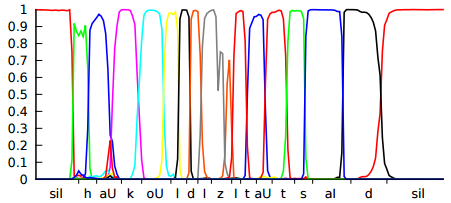 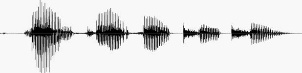 t ah m aa t ow
Sequence States
Feature Frames
Speech Audio
Phonemes
Words
Sentence
Decoding in Speech Recognition
Find most likely word sequence of audio input
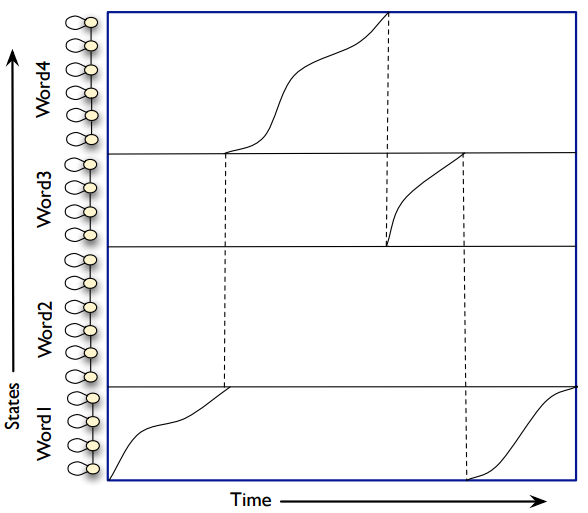 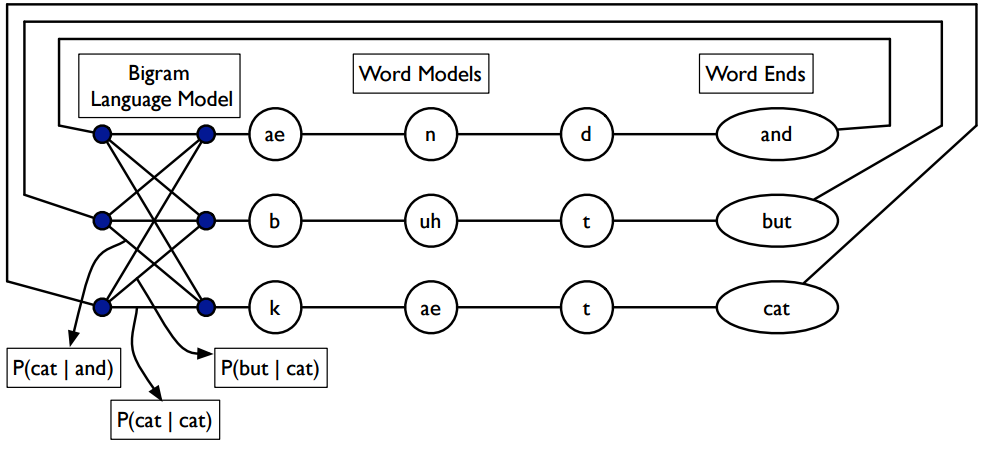 With language models
Without language models
https://www.inf.ed.ac.uk/teaching/courses/asr/2011-12/asr-search-nup4.pdf
Architecture of Speech Recognition
Feature
Extraction
Frame
Classification
Lexicon
Model
Language
Model
Sequence
Model
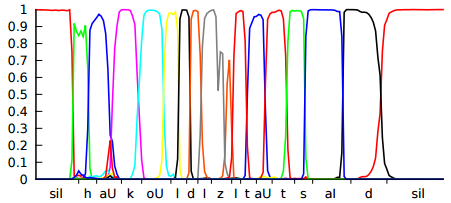 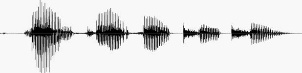 t ah m aa t ow
Sequence States
Feature Frames
Speech Audio
Phonemes
Words
Sentence
deterministic
Architecture of Speech Recognition
Feature
Extraction
Frame
Classification
Lexicon
Model
Language
Model
Sequence
Model
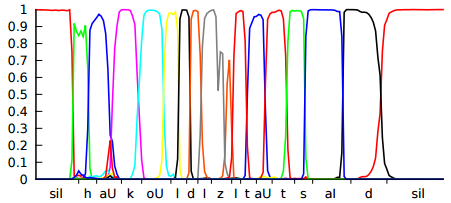 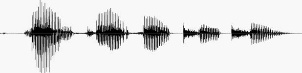 t ah m aa t ow
Sequence States
Feature Frames
Speech Audio
Phonemes
Words
Sentence
Feature Extraction
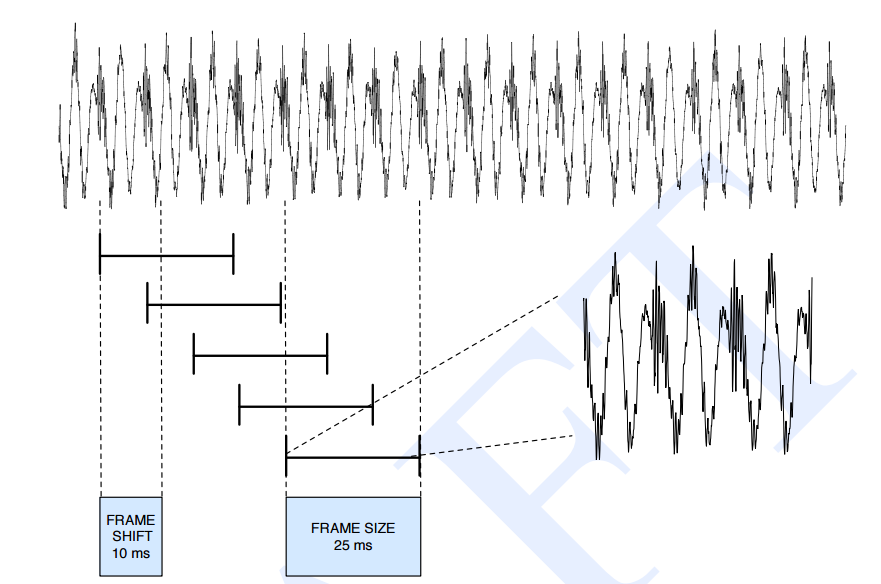 http://www2.cmpe.boun.edu.tr/courses/cmpe362/spring2014/files/projects/MFCC%20Feature%20Extraction.pdf
Different Level Features
Better for deep models
Better for shallow models
http://music.ece.drexel.edu/research/voiceID/researchday2007
Architecture of Speech Recognition
Feature
Extraction
Frame
Classification
Lexicon
Model
Language
Model
Sequence
Model
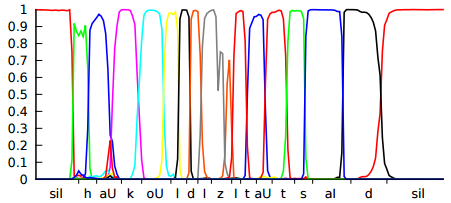 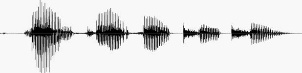 t ah m aa t ow
Sequence States
Feature Frames
Speech Audio
Phonemes
Words
Sentence
Lexical model
Lexical modelling forms the bridge between the acoustic and language models
Prior knowledge of language
Mapping between words and the acoustic units (phoneme is most common)
Deterministic                                               Probabilistic
GMM-HMM in Speech Recognition
GMMs: Gaussian Mixture Models
HMMs: Hidden Markov Models
HMMs
Feature
Extraction
Frame
Classification
Lexicon
Model
Language
Model
Sequence
Model
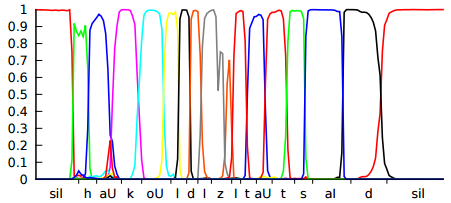 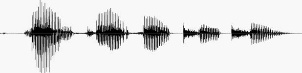 t ah m aa t ow
Sequence States
Feature Frames
Speech Audio
Phonemes
Words
Sentence
GMM-HMM in Speech Recognition
GMMs: Gaussian Mixture Models
HMMs: Hidden Markov Models
HMMs
Feature
Extraction
Frame
Classification
Lexicon
Model
Language
Model
Sequence
Model
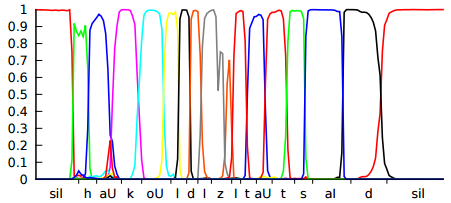 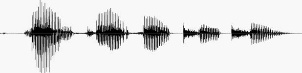 t ah m aa t ow
Sequence States
Feature Frames
Speech Audio
Phonemes
Words
Sentence
Hidden Markov Models
: State transition probability
: Output probability
The Markov chain whose state sequence is unknown
Observation 
sequence
State sequence
http://hts.sp.nitech.ac.jp/archives/2.3/HTS_Slides.zip
Context Dependent Model
We were away with William in Sea World







Realization of w varies but similar patterns occur in the similar context
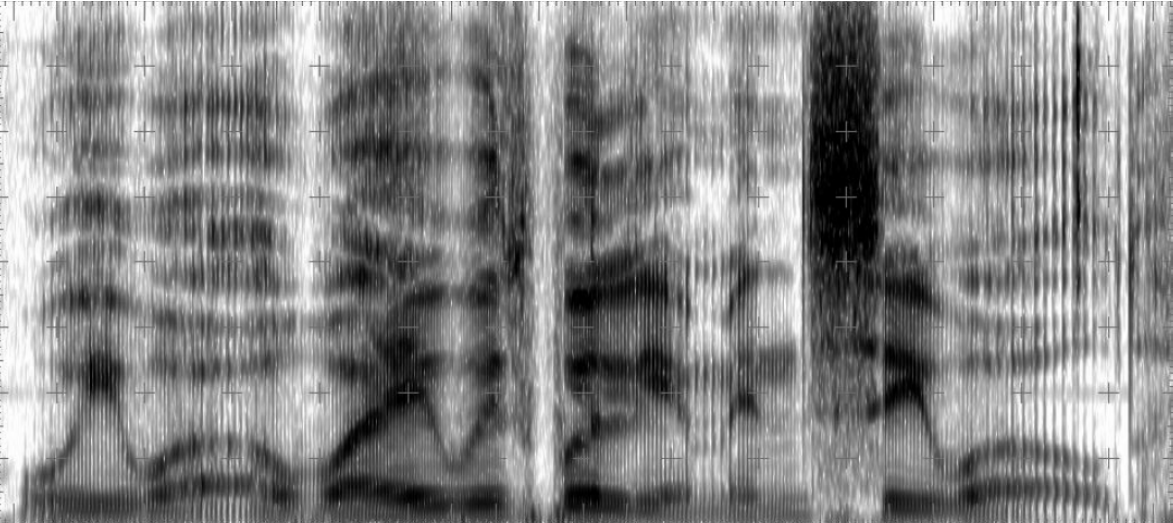 Context Dependent Model
Phoneme
sequence
s a cl p a r i w a k a r a n a i
In English
#Monophone : 46
#Biphone: 2116
#Triphone: 97336
s-a-cl
p-a-r
n-a-i
Context-dependent HMMs
http://hts.sp.nitech.ac.jp/archives/2.3/HTS_Slides.zip
Decision Tree-based State Clustering
L=voice?
k-a+b
yes
no
L=“w”?
R=silence?
Each state separated automatically by the optimum question
t-a+h
yes
no
yes
no
R=silence?
s-i+n
L=“gy”?
…
…
yes
no
yes
no
C=unvoice?
C=vowel?
R=silence?
R=“cl”?
L=“gy”?
L=voice?
…
Sharing the parameter of HMMs in same leaf node
…
http://hts.sp.nitech.ac.jp/archives/2.3/HTS_Slides.zip
GMM-HMM in Speech Recognition
GMMs: Gaussian Mixture Models
HMMs: Hidden Markov Models
HMMs
Feature
Extraction
Frame
Classification
Lexicon
Model
Language
Model
Sequence
Model
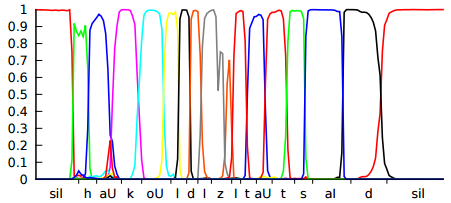 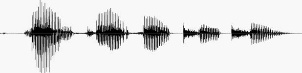 t ah m aa t ow
Sequence States
Feature Frames
Speech Audio
Phonemes
Words
Sentence
Gaussian Mixture Models
http://hts.sp.nitech.ac.jp/archives/2.3/HTS_Slides.zip
GMM-HMM in Speech Recognition
GMMs: Gaussian Mixture Models
HMMs: Hidden Markov Models
HMMs
Feature
Extraction
Frame
Classification
Lexicon
Model
Language
Model
Sequence
Model
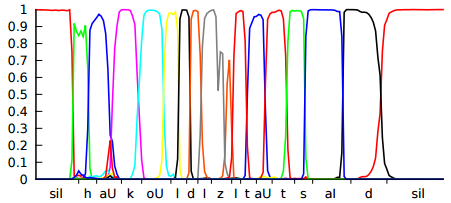 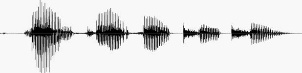 t ah m aa t ow
Sequence States
Feature Frames
Speech Audio
Phonemes
Words
Sentence
DNN-HMM in Speech Recognition
DNN: Deep Neural Networks
HMMs: Hidden Markov Models
HMMs
Feature
Extraction
Frame
Classification
Lexicon
Model
Language
Model
Sequence
Model
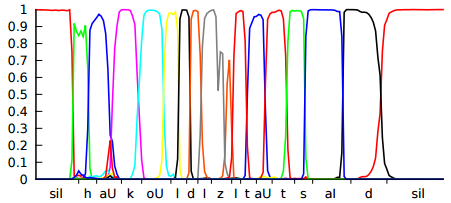 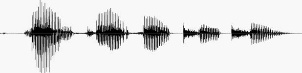 t ah m aa t ow
Sequence States
Feature Frames
Speech Audio
Phonemes
Words
Sentence
Ingredients for Deep Learning
Acoustic features
Frequency domain features extracted from waveform
10ms interval between frames
~40 dimensions for each frame
State alignments
Tied-state of context-dependent HMMs
Mapping between acoustic features and states
DNN-HMM in Speech Recognition
DNN: Deep Neural Networks
HMMs: Hidden Markov Models
HMMs
Feature
Extraction
Frame
Classification
Lexicon
Model
Language
Model
Sequence
Model
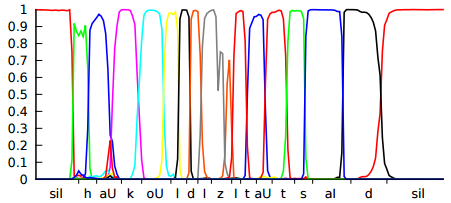 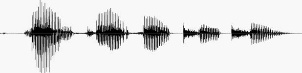 t ah m aa t ow
Sequence States
Feature Frames
Speech Audio
Phonemes
Words
Sentence
Deep Models in HMM-based ASR
Fully Connected Networks
Features including 2 X 5 neighboring frames
1D convolution with kernel size 11
Classify 9,304 tied states
7 hidden layers X 2048 units with sigmoid activation
G. Hinton, et al. Deep Neural Networks for Acoustic Modeling in Speech Recognition. Signal Processing Magazine (2012).
Fully Connected Networks
Pre-training
Unsupervised: stacked restricted Boltzmann machine (RBM)
Supervised: iteratively adding layers from shallow model
Training
Maximum cross entropy for frames
Fine-tuning
Maximum mutual information for sequences
G. Hinton, et al. Deep Neural Networks for Acoustic Modeling in Speech Recognition. Signal Processing Magazine (2012).
Fully Connected Networks
Comparison on different large datasets
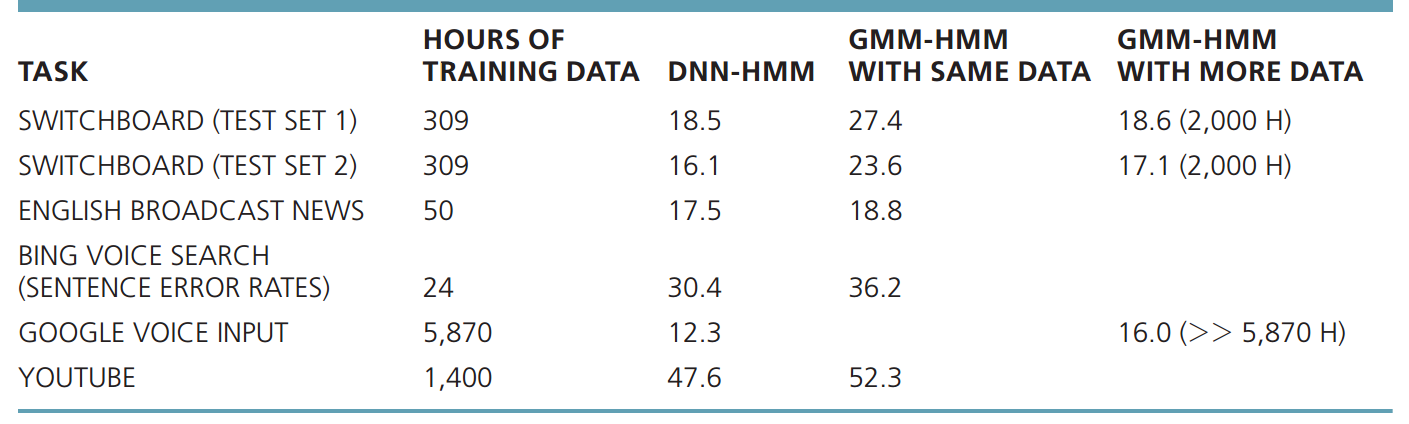 G. Hinton, et al. Deep Neural Networks for Acoustic Modeling in Speech Recognition. Signal Processing Magazine (2012).
DNN-HMM vs. GMM-HMM
Deep models are more powerful
GMM assumes data is generated from single component of mixture model
GMM with diagonal variance matrix ignores correlation between dimensions
Deep models take data more efficiently
GMM consists with many components and each learns from a small fraction of data
Deep models can be further improved by recent advances in deep learning
Recurrent Networks
Long Short Term Memory networks
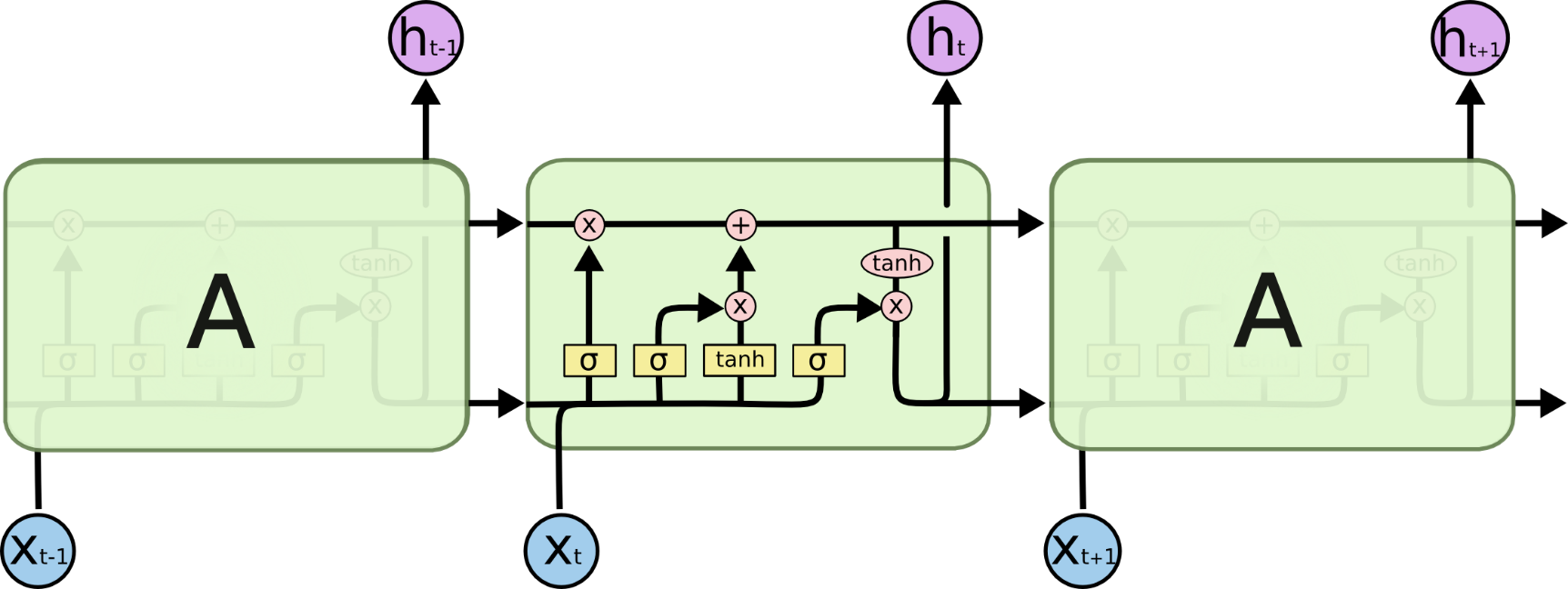 http://colah.github.io/posts/2015-08-Understanding-LSTMs/
Recurrent Networks
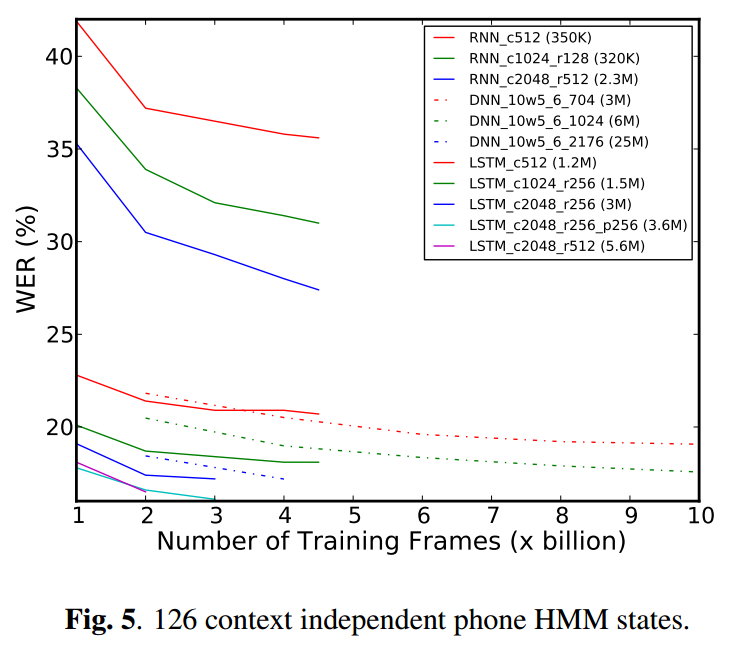 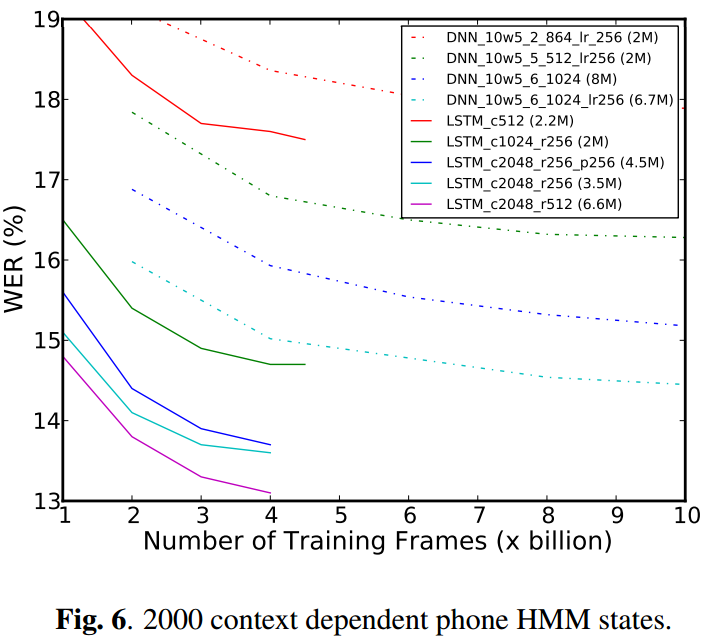 H. Sak, A. Senior, and F. Beaufays. Long Short-Term Memory Recurrent Neural Network Architectures for Large Scale Acoustic Modeling. arXiv preprint arXiv:1402.1128v1 (2014).
Very Deep Networks
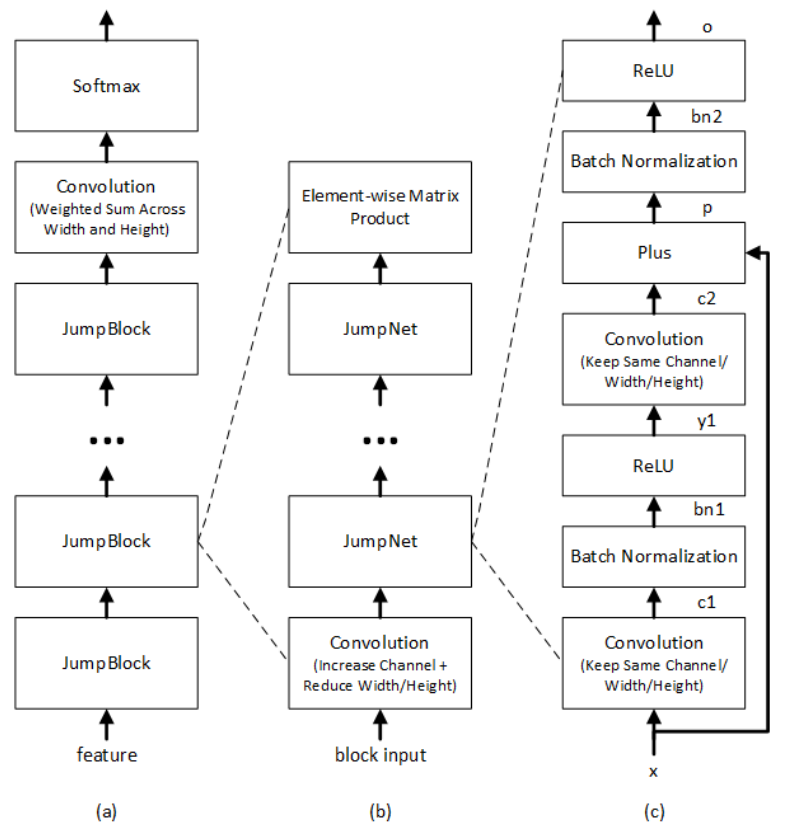 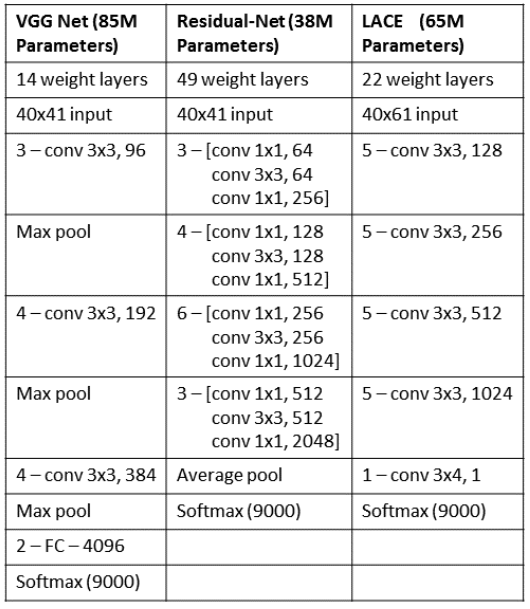 LACE
W. Xiong, et al. Achieving Human Parity in Conversational Speech Recognition. arXiv preprint arXiv:1610.05256 (2016).
Very Deep Networks
Speaker adaptive training
Addition speaker id embedded vector as input
Language model with LSTM
System combination
Greedy-searched weight to combine multiple model system
Reuslts on the test set: CH and SWB                      Exceed human accuracy
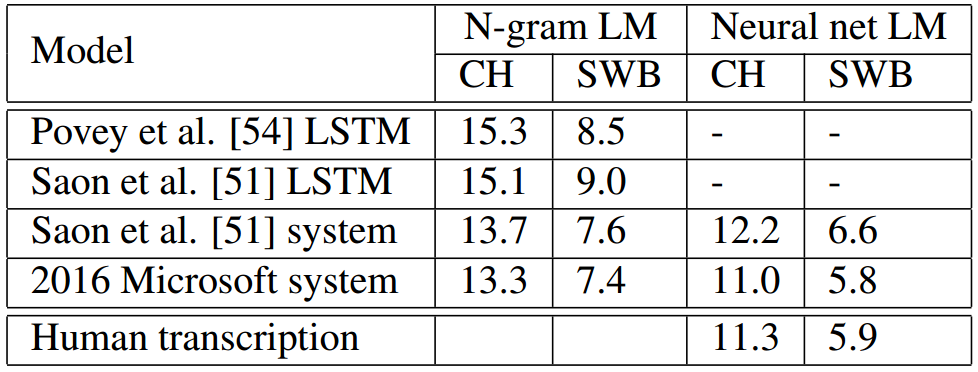 Limitations of DNN-HMM
Markov models only depend one previous states
History is discretely represented by 10k states
Decoding is slow to keep all 10k state in dynamic programing
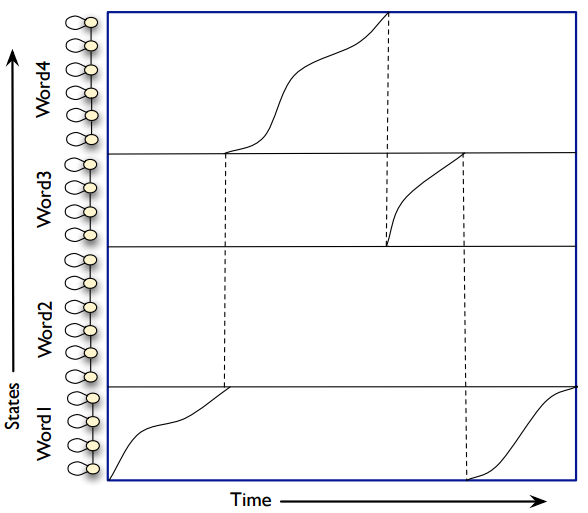 Decoding with dynamic programing
DNN-HMM in Speech Recognition
DNN: Deep Neural Networks
HMMs: Hidden Markov Models
HMMs
Feature
Extraction
Frame
Classification
Lexicon
Model
Language
Model
Sequence
Model
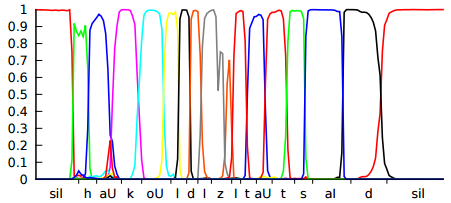 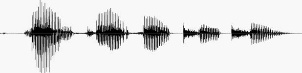 t ah m aa t ow
Sequence States
Feature Frames
Speech Audio
Phonemes
Words
Sentence
End-to-End Deep Models based Automatic Speech Recognition
Connectionist Temporal Classification (CTC) based models
LSTM CTC models
Deep speech 2
Attention based models
CTC in Speech Recognition
RNN: Recurrent Neural Networks
CTC: Connectionist Temporal Classification
CTC
Feature
Extraction
Frame
Classification
Lexicon
Model
Language
Model
Sequence
Model
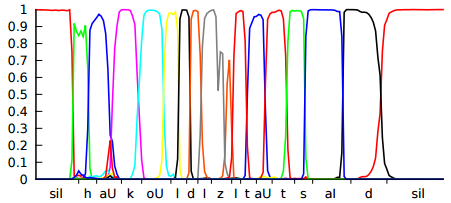 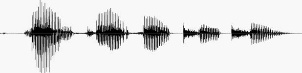 t ah m aa t ow
Sequence States
Feature Frames
Speech Audio
Phonemes
Words
Sentence
Connectionist Temporal Classification (CTC)
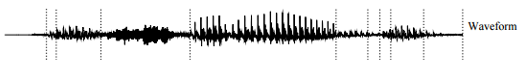 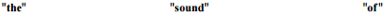 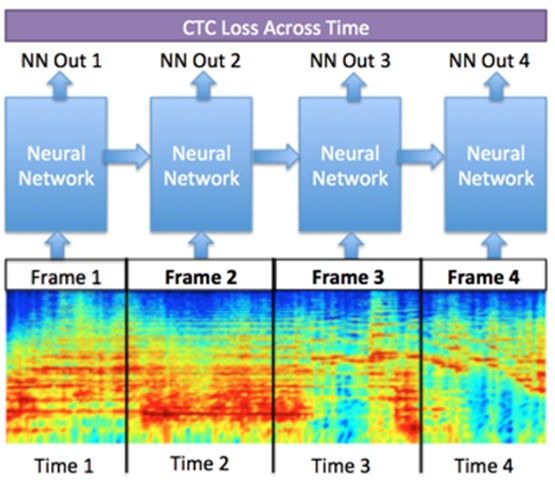 https://gab41.lab41.org/speech-recognition-you-down-with-ctc-8d3b558943f0, ftp://ftp.idsia.ch/pub/juergen/icml2006.pdf
[Speaker Notes: Show an image of some waveform and the corresponding text to make problem clearer

Papers that use CTC:
-- DeepVoice
--DeepSpeech]
CTC Problem
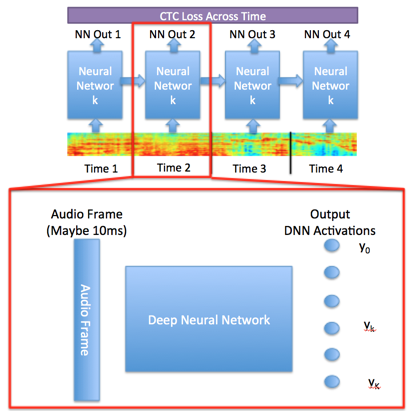 https://gab41.lab41.org/speech-recognition-you-down-with-ctc-8d3b558943f0, ftp://ftp.idsia.ch/pub/juergen/icml2006.pdf
[Speaker Notes: Formalization of problem]
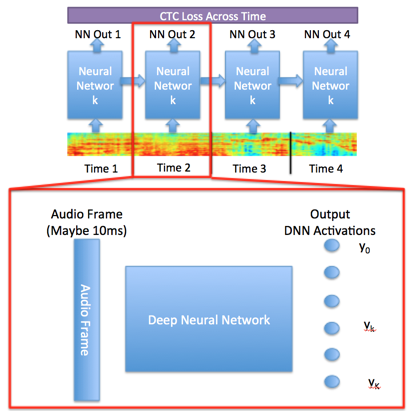 CTC Description
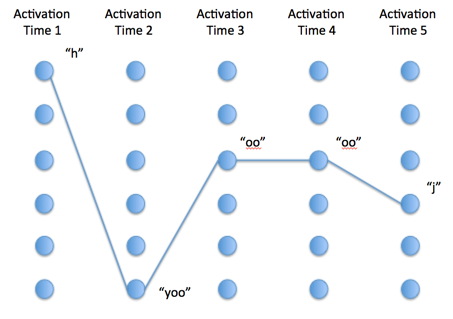 Output Activations
https://gab41.lab41.org/speech-recognition-you-down-with-ctc-8d3b558943f0, ftp://ftp.idsia.ch/pub/juergen/icml2006.pdf
[Speaker Notes: Show an image of some waveform and the corresponding text to make problem clearer]
CTC Objective
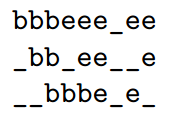 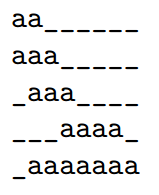 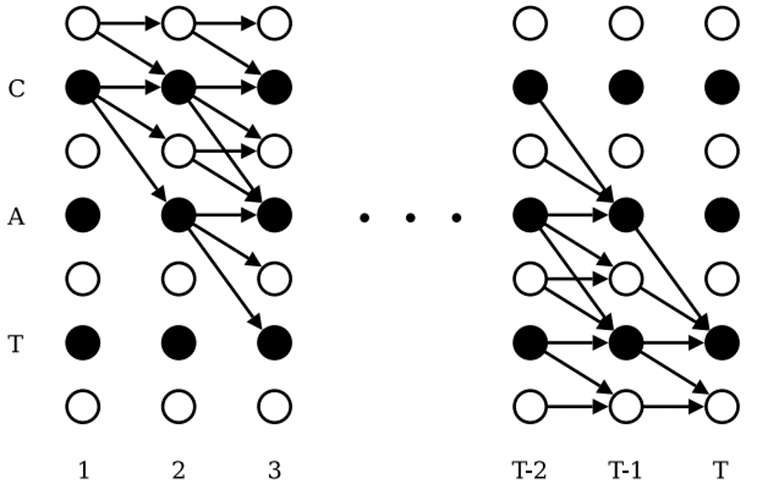 https://github.com/yiwangbaidu/notes/blob/master/CTC/CTC.pdf, ftp://ftp.idsia.ch/pub/juergen/icml2006.pdf
[Speaker Notes: Problem setup so far is classic classification problem]
CTC Objective and Gradient
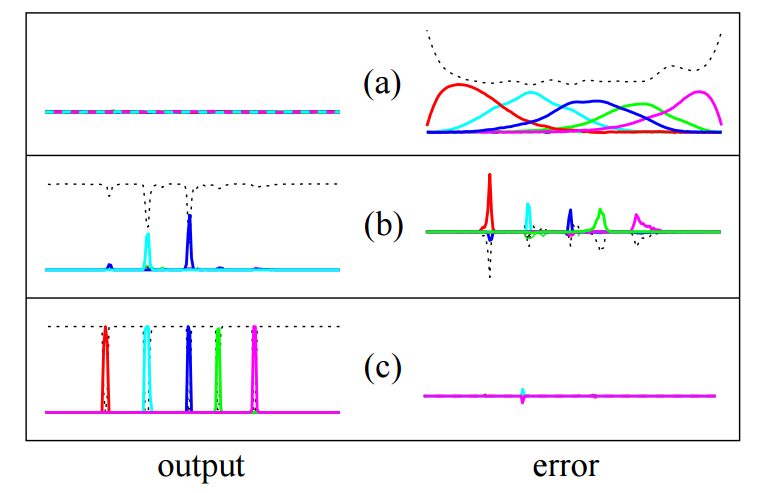 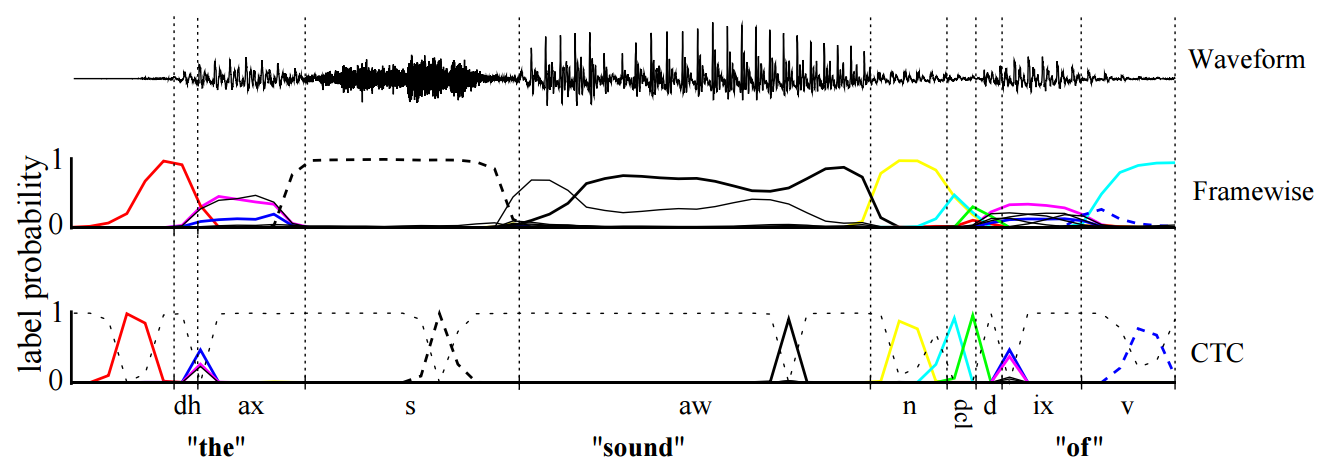 ftp://ftp.idsia.ch/pub/juergen/icml2006.pdf
[Speaker Notes: Show an image of some waveform and the corresponding text to make problem clearer]
LSTM CTC Models
Word error rate compared with HMM based models





Bi-direction LSTM is more essential for CTC
Sak, Haşim, et al. "Learning acoustic frame labeling for speech recognition with recurrent neural networks." ICASSP, 2015.
CTC vs HMM
Output probability of LSTM
HMM                                                              CTC




CTC embeds history in continuous hidden space, more capable than HMM
CTC has spiky predictions, more discriminable between states than HMM
CTC with less states (40) is significantly faster for decoding than HMM (10k states)
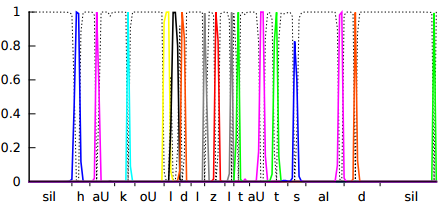 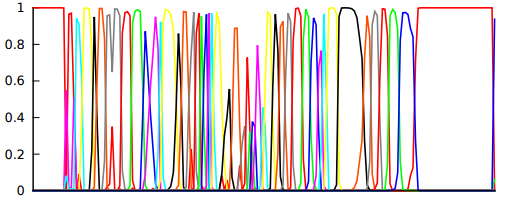 Sak, Haşim, et al. "Learning acoustic frame labeling for speech recognition with recurrent neural networks." ICASSP, 2015.
Deep Speech 2
3 layers of 2D-invariant convolution
7 layers of bidirectional simple recurrence
100M parameters
Word error rates
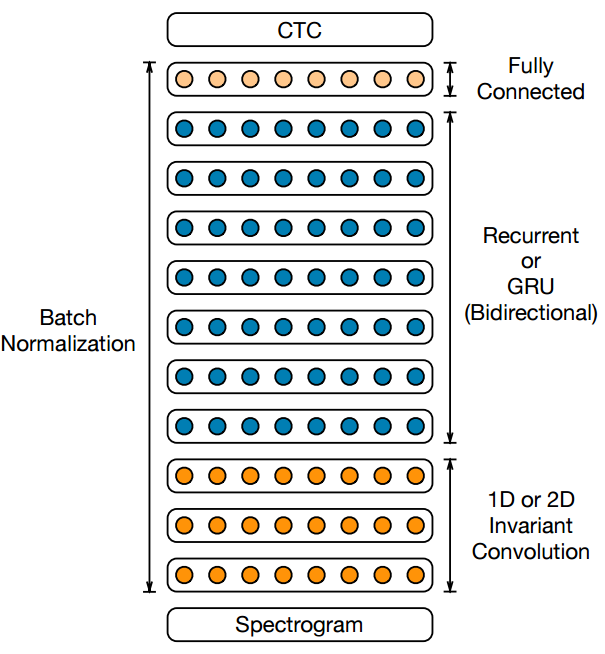 Amodei, Dario, et al. "Deep speech 2: End-to-end speech recognition in english and mandarin." arXiv preprint arXiv:1512.02595 (2015).
CTC in Speech Recognition
RNN: Recurrent Neural Networks
CTC: Connectionist Temporal Classification
CTC
Feature
Extraction
Frame
Classification
Lexicon
Model
Language
Model
Sequence
Model
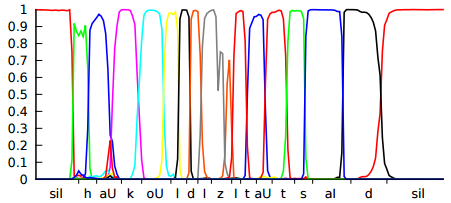 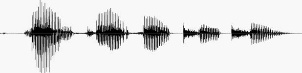 t ah m aa t ow
Sequence States
Feature Frames
Speech Audio
Phonemes
Words
Sentence
Attention in Speech Recognition
Predict character sequence directly
Feature
Extraction
Frame
Classification
Lexicon
Model
Language
Model
Sequence
Model
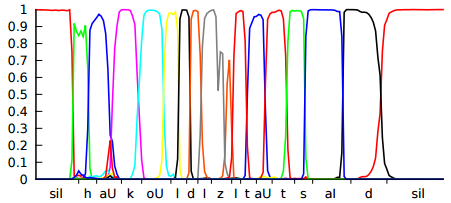 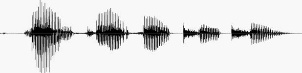 t ah m aa t ow
Sequence States
Feature Frames
Speech Audio
Phonemes
Words
Sentence
Attention based Models
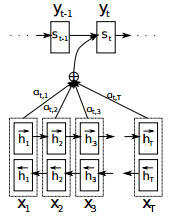 Attention based Models
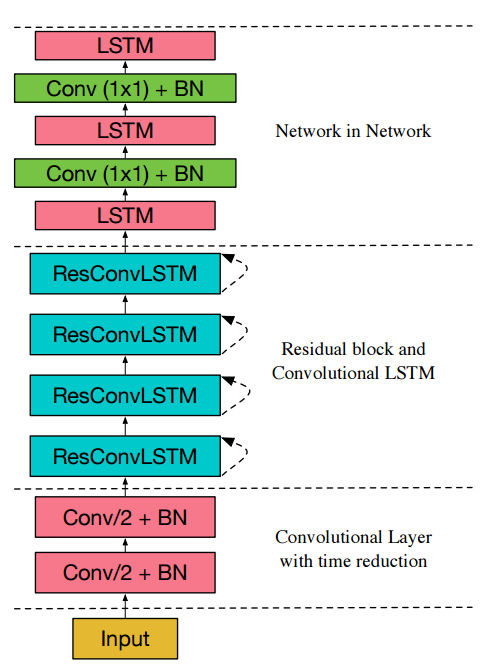 Word error rate w/o language modelson Wall Street Journal test eval92
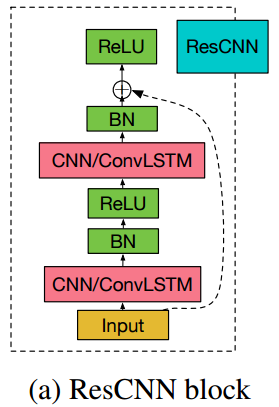 Encoder Network
Zhang, Yu, William Chan, and Navdeep Jaitly. "Very deep convolutional networks for end-to-end speech recognition." arXiv preprint arXiv:1610.03022 (2016).
Deep learning in Speech Recognition
Attention
RNN-CTC
DNN-HMMs
HMMs
Feature
Extraction
Frame
Classification
Lexicon
Model
Language
Model
Sequence
Model
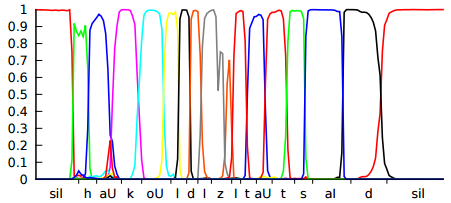 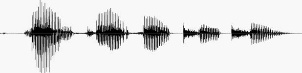 t ah m aa t ow
Sequence States
Feature Frames
Speech Audio
Phonemes
Words
Sentence
Deep learning in Speech Recognition
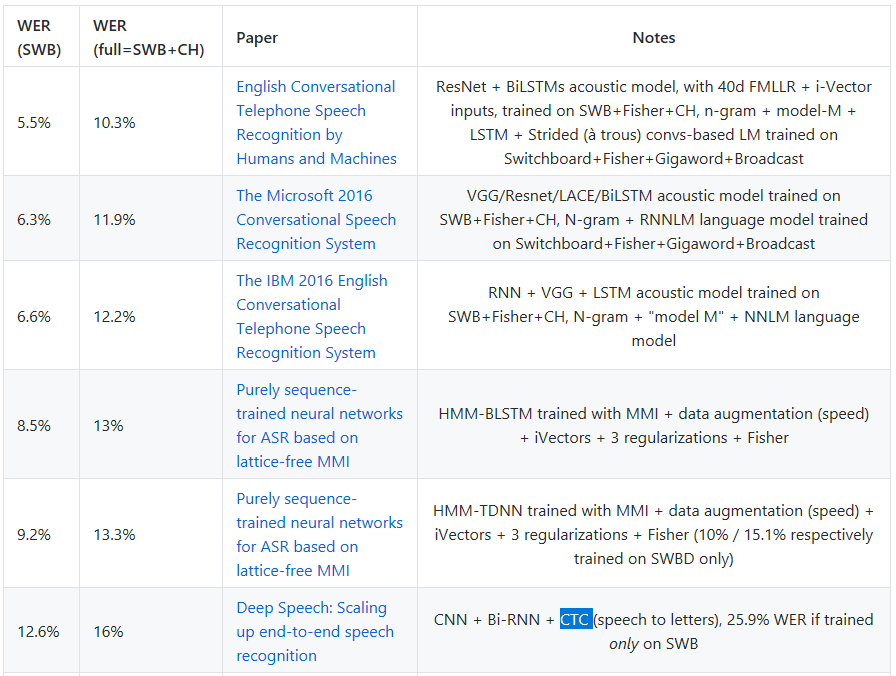 Top systems on dataset Switchboard 
HMM based system still performs better than End-to-End system on large scale dataset
https://github.com/syhw/wer_are_we
Text to Speech (TTS)
Outline
Automatic Speech Recognition (ASR) 
Deep models with HMMs 
Connectionist Temporal Classification (CTC) 
Attention based models 
Text to Speech (TTS) 
WaveNet 
DeepVoice 
Tacotron 
Bonus: Music Generation
Traditional Methods
Concatenative approaches vs. Statistical Parametric approach
Concatenative: More natural sounding, Less flexible, Take up more space
Statistical Parametric: Muffled, more flexible, Smaller models
Traditionally, two stages: frontend and backend
Frontend analyzes text and determines phonemes, stresses, pitch, etc.
Backend generates the audio
Moving towards models which can convert directly from text to audio, with the model itself learning any intermediate representations necessary
WaveNet: A Generative Model for Raw Audio (2016)
Operates on Raw Waveform and generates a raw waveform (audio samples)
Each audio sample’s predictive distribution conditioned on all previous ones

Problems to overcome:
Tons of samples: 16kHz = 16,000 samples per second
Correlations in both small time scales and large time scales
16 bit audio means 65,536 probabilities per time step
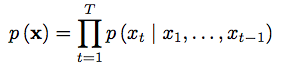 Problem: Too many samples, and different time scales of correlation
Solution: Causal Convolutions
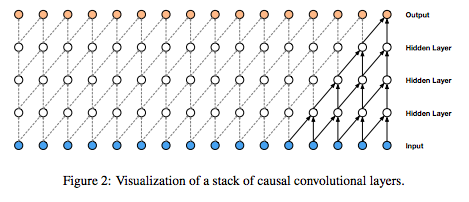 https://arxiv.org/pdf/1609.03499.pdf
Causal Convolutions
Prediction of an audio sample can only depend on timestamps before it (nothing from the future)
No recurrent connections (Not an RNN) => Faster to train than RNN’s
Especially with very long sequences
Glaring problem: Requires many layers to increase the receptive field
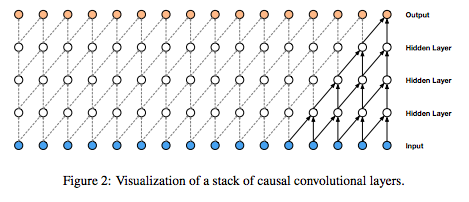 https://arxiv.org/pdf/1609.03499.pdf
Dilated Causal Convolutions
https://arxiv.org/pdf/1609.03499.pdf
Dilated Causal Convolutions
Filter is applied to area much larger than its length by skipping inputs at each layer: Large receptive field
Allows information to be gleaned from both temporally close and far samples
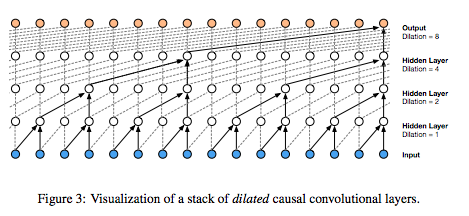 https://arxiv.org/pdf/1609.03499.pdf
Skip connections are used throughout the network
Speeds up convergence
Enables training of deeper models
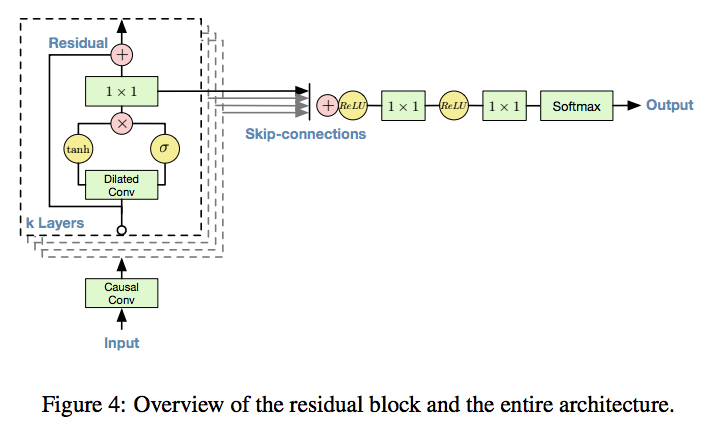 https://arxiv.org/pdf/1609.03499.pdf
Where are we now?
No input => Generic framework

https://deepmind.com/blog/wavenet-generative-model-raw-audio/
Add in other input
Generic enough to allow for both universal and local input
Universal: Speaker Identity
Local: Phonemes, inflection, stress
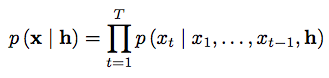 Results
https://deepmind.com/blog/wavenet-generative-model-raw-audio/
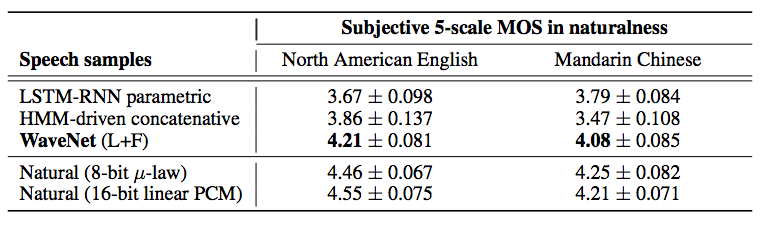 SampleRNN
How to deal with different time scales? Modularize.
Use different modules operating at different clock rates to deal with varying levels of abstraction
Sample-Level Modules and Frame-Level Modules
https://arxiv.org/abs/1612.07837
Frame-Level Modules
“Each frame-level module is a deep RNN which summarizes the history of its inputs into a conditioning vector for the next module downward.”
Each module takes as input its corresponding frame, as well as the conditioning vector of the layer above it.
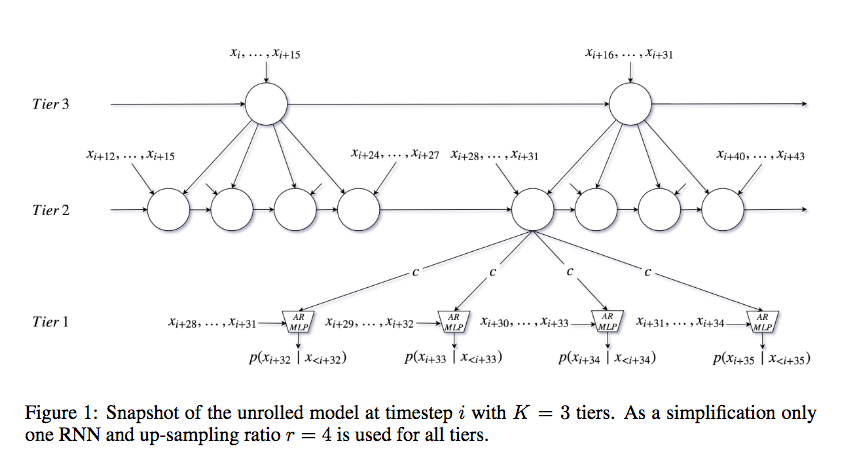 Sample Level Modules
Conditioned on the conditioning vector from the frame above it, and on some number of preceding samples.
Since this number is generally small, they use a multilayer perceptron here instead of an RNN, to speed up training
“When processing an audio sequence, the MLP is convolved over the sequence, processing each window of samples and predicting the next sample.”
“At generation time, the MLP is run repeatedly to generate one sample at a time.”
Other aspects of SampleRNN
Linear Quantization with q=256
RNN’s (not used in WaveNet) are powerful if they can be trained efficiently
Truncated Back Propagation Through Time (BPTT)
Split sequence into subsequences and only propagate gradient to beginning of subsequence
Interestingly, able to train well on subsequences of only 32ms
Results
https://soundcloud.com/samplernn
DeepVoice: Real-time Neural TTS
Composed end-to-end TTS pipeline by Baidu
Composed of five individual components
Segmentation model 
Grapheme-to-phone conversion model
Phoneme duration prediction model
Fundamental frequency prediction model
Audio synthesis model
Few hours of manual effort minus training time
Real-time audio synthesis
https://arxiv.org/abs/1702.07825
[Speaker Notes: It takes WaveNet several minutes to generate a single second of output]
DeepVoice Grapheme-to-Phoneme Model
1024 GRU Units
1024 GRU Units
1024 GRU Units
1024 GRU Units
1024 GRU Units
1024 GRU Units
Encoder-decoder architecture from “Sequence-to-Sequence Neural Net Models for Grapheme-to-Phoneme Conversion”
Architecture
Trained with teacher forcing
Decode phonemes with beam search of width 5
Phonemes
Text Input
Unidirectional decoder
Bidirectional encoder
https://arxiv.org/abs/1702.07825
DeepVoice Segmentation Model
Convolutional recurrent neural network architecture from “DeepSpeech 2: End-to-End Speech Recognition in English and Mandarin”
Architecture
2D convolutions in time and frequency
Softmax layer uses CTC to predict phoneme pairs
Output spikes from CTC close to phoneme boundaries
Decode phoneme boundaries with beam search of width 50
512 GRU Units
512 GRU Units
Softmax output w/ CTC
Phoneme Durations
Featurized Audio
20 MFCC
10 ms
Bidirectional RNN layers
Convolutional layers
https://arxiv.org/abs/1702.07825
DeepVoice Phoneme Duration and Fundamental Frequency Model
256 Units
256 Units
128 GRU Units
128 GRU Units
FC Outputs
One-hot phoneme w/ stress vector
Unidirectional layers
Fully connected layers
https://arxiv.org/abs/1702.07825
DeepVoice Audio Synthesis Model
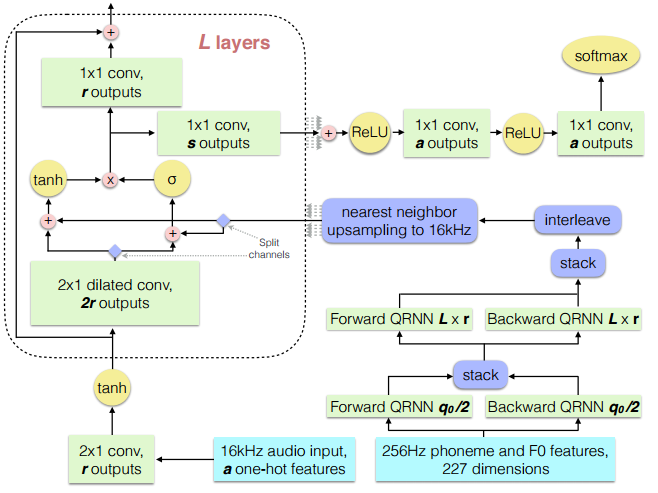 https://arxiv.org/abs/1702.07825
DeepVoice Training
Grapheme-to-Phoneme model used as backup to phoneme dictionary (CMUdict)
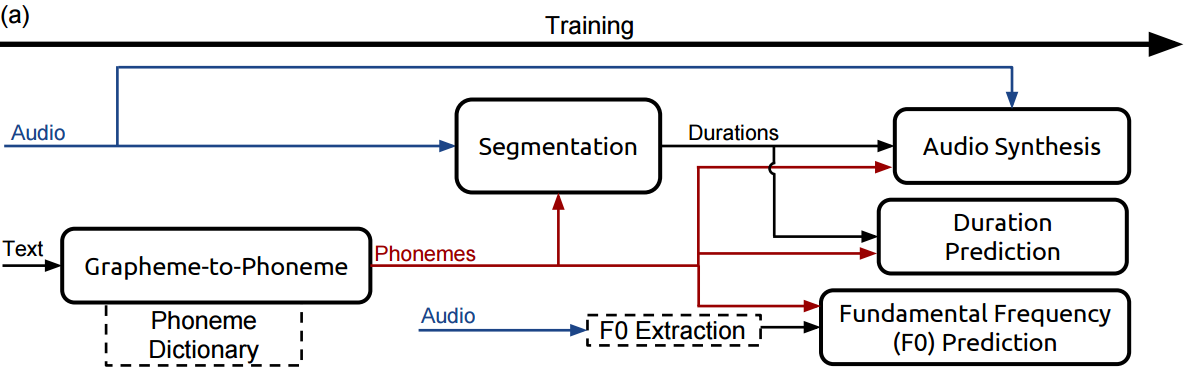 https://arxiv.org/abs/1702.07825
DeepVoice Inference
Segmentation model only annotates data in training and not used in inference
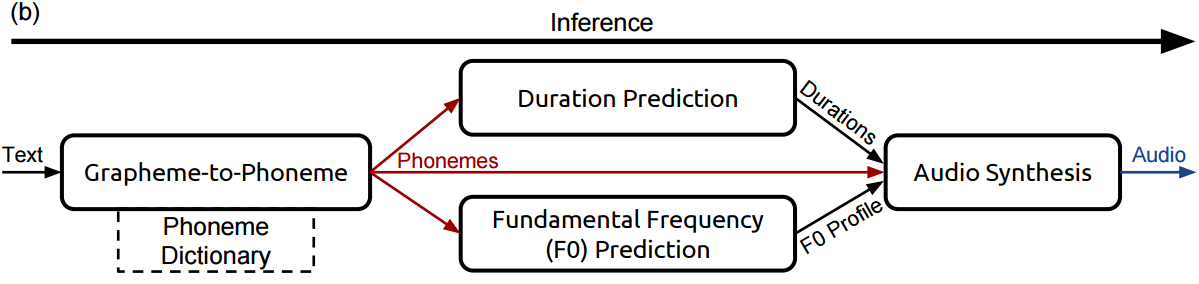 https://arxiv.org/abs/1702.07825
DeepVoice Results
Audio Synthesis Results





Inference Results
https://arxiv.org/abs/1702.07825
[Speaker Notes: Talk about the results
Talk about implementation details]
DeepVoice Implementation Details
https://arxiv.org/abs/1702.07825
Tacotron: Towards End-to-End Speech Synthesis
Truly end-to-end TTS pipeline by Google
Reduces feature engineering
Allows conditioning on various attributes
Architecture
One network based on the sequence-to-sequence with attention paradigm
Red Encoder
Blue Decoder
Green Post-processing net
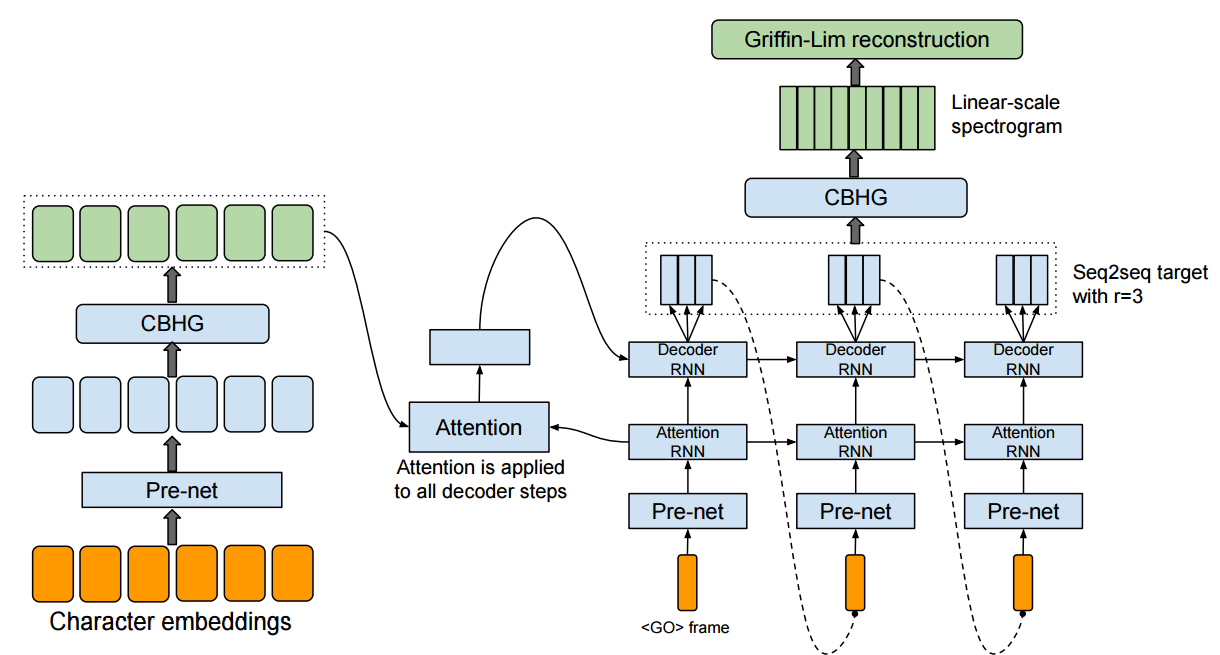 https://arxiv.org/abs/1703.10135
Tacotron CBHG Module
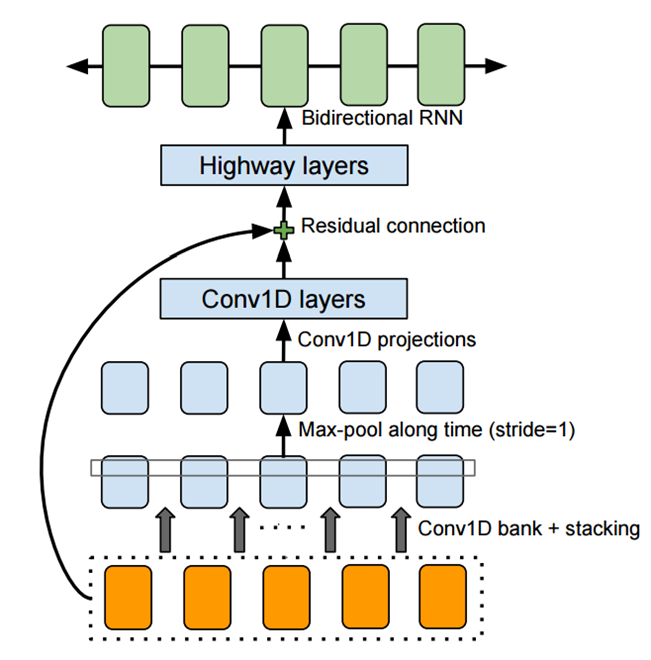 1D Convolutional Bank + highway network + bidirectional GRU (CBHG) 
Module for extracting representations from sequences
Inspired by work from “Fully Character-Level Neural Machine Translation without Explicit Segmentation”
Architecture
Bank of 1D convolutional filters
Highway networks
Gating unit learn to regulate flow of information through network
Bidirectional GRU RNN
https://arxiv.org/abs/1703.10135
Tacotron Encoder
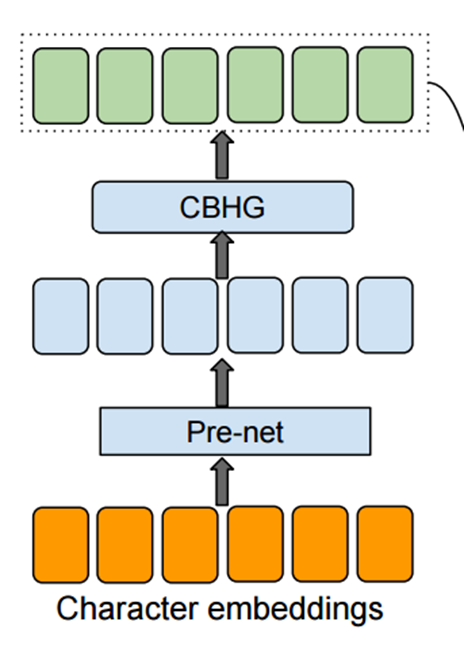 Extracts robust sequential representation of text
Architecture
Input: one-hot vector of characters embedded into a continuous sequence
Pre-Net, a set of on non-linear transformations
CBHG module
https://arxiv.org/abs/1703.10135
Tacotron Decoder
Target is 80-band mel-scale spectrogram rather than raw waveform
Waveform is highly redundant representation
Architecture
Attention RNN: 1 layer 256 GRU cells
Decoder RNN: 2 layer residual 256 GRU cells
Fully connected output layer
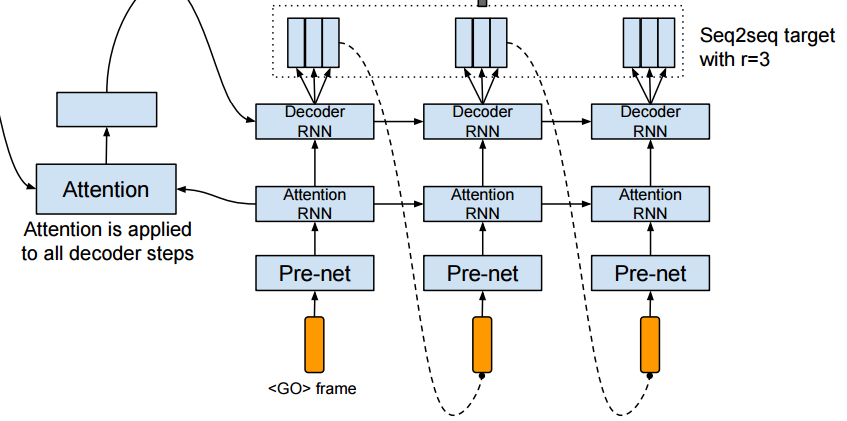 https://arxiv.org/abs/1703.10135
Tacotron Post-Processing Network
Convert sequence-to-sequence target to waveform though can be used to predict alternative targets
Architecture
CBHG 
Griffin-Lim algorithm
Estimates waveform from spectrogram
Uses an iterative algorithm to decrease MSE
Used for simplicity
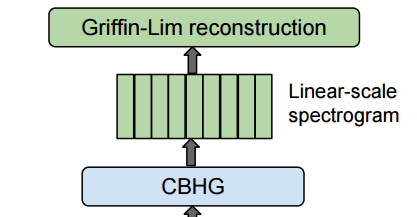 https://arxiv.org/abs/1703.10135
Tacotron Results
Tacotron results


DeepVoice results
1)
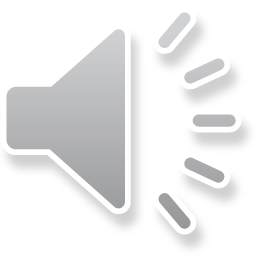 The quick brown fox jumps over the lazy dog
1)
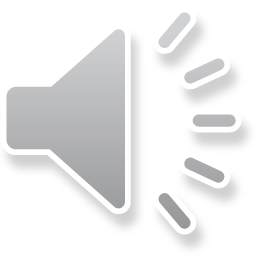 Generative adversarial network or variational autoencoder
3)
Either way you should shoot very slowly
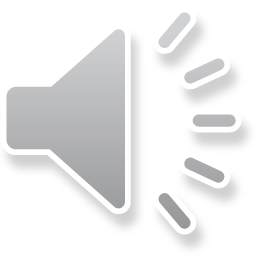 She set out to change the world and to change us
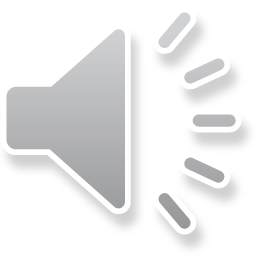 2)
3)
She set out to change the world and to change us
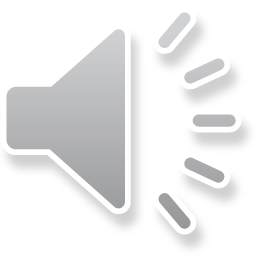 2)
https://arxiv.org/abs/1702.0782, https://arxiv.org/abs/1703.10135
Summary
Automatic Speech Recognition (ASR)
Deep models with HMMs
Connectionist Temporal Classification (CTC)
Method for labeling unsegmented data
Attention based models
Text to Speech (TTS)
WaveNet
Audio synthesis network with intermediate representation
DeepVoice
Composed end-to-end learning
Tacotron
Truly end-to-end learning
Thank you! Questions?
Bonus: Music Generation
WaveNet, revisited
Train on 60 hours of Solo YouTube Piano music in one experiment
Train on MagnaTagATune dataset: 29 second clips, 188 tags.  No published results unfortunately.





https://deepmind.com/blog/wavenet-generative-model-raw-audio/
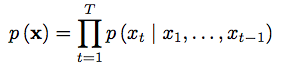 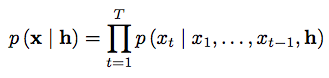 “Deep Learning for Music"
Aims to create pleasant music with deep neural nets alone
Questions:
“Is there a meaningful way to represent notes in music as a vector?” (like word2vec)
“Can we build interesting generative neural network architectures that effectively express the
notions of harmony and melody?”
Input
Midi Data
Piano Roll data (which notes are on?)
The Network
2 Layer LSTM
Map tokens (either MIDI messages or note combinations) to a learned vector respresentation
Feed output into softmax layer
Allows user to adjust hyperparamters including number of layers, hidden unit size, sequence length, batch size, and learning rate.
Input a “seed” sequence
Two approaches to generation:
Choose maximum from softmax
Choose anything from the softmax distribution
Results
Music trained solely on Bach was better than a mix of classical pianists
Music trained using the Piano Roll format was better than that of the MIDI messages
No published audio, unfortunately
References
Text to Speech (TTS)
A. van den Oord, S. Dieleman, H. Zen, K. Simonyan, O. Vinyals, A. Graves, N. Kalchbrenner, A. Senior, and K. Kavukcuoglu. WaveNet: A Generative Model for Raw Audio. arXiv preprint arXiv:1609.03499 (2016). 
S. Mehri, K. Kumar, I. Gulrajani, R. Kumar, S. Jain, J. Sotelo, A. Courville, and Y. Bengio. SampleRNN: An Unconditional End-to-End Neural Audio Generation Model. arXiv preprint arXiv:1612.07837v2 (2017). 
J. Sotelo, S. Mehri, K. Kumar, J. Santos, K. Kastner, A. Courville, and Y. Bengio. Char2Wav: End-to-End Speech Synthesis. ICLR (2017). 
S. Arik, M. Chrzanowski, A. Coates, G. Diamos, A. Gibiansky, Y. Kang, X. Li, J. Miller, A. Ng, J. Raiman, S. Sengupta, and M. Shoeybi. Deep Voice: Real-time Neural Text-to-Speech. arXiv preprint arXiv:1702.07825v2 (2017). 
Y. Wang, and et al. Tacotron: A Fully End-to-End Text-to-Speech Synthesis Model. arXiv preprint arXiv:1703.10135v1 (2017).
References
Automatic Speech Recognition (ASR)
A. Graves, S. Fernandez, F. Gomez, and J. Schmidhuber. Connectionist Temporal Classification: Labelling Unsegmented Sequence Data with Recurrent Neural Networks. ICML (2006). 
G. Hinton, et al. Deep Neural Networks for Acoustic Modeling in Speech Recognition. Signal Processing Magazine (2012). 
A. Graves, A. Mohamed, and G. Hinton. Speech Recognition with Deep Recurrent Neural Networks. arXiv preprint arXiv:1303.5778v1 (2013). 
H. Sak, A. Senior, and F. Beaufays. Long Short-Term Memory Recurrent Neural Network Architectures for Large Scale Acoustic Modeling.. rXiv preprint arXiv:1402.1128v1 (2014). 
O.Abdel-Hamid, et al. Convolutional Neural Networks for Speech Recognition. IEEE/ACM Transactions on Audio, Speech, and Language Processing (2014). 
A. Hannun, C. Case, J. Casper, B. Catanzaro, G. Diamos, E. Elsen, R. Prenger, S. Satheesh, S. Sengupta, A. Coates, and A. Ng. Deep Speech: Scaling up end-to-end speech recognition. arXiv preprint arXiv:1412.5567v2 (2014). 
D. Amodei, et al. Deep Speech 2: End-to-End Speech Recognition in English and Mandarin. arXiv preprint arXiv:1512.02595v1 (2015).
Y. Wang. Connectionist Temporal Classification: A Tutorial with Gritty Details. Github (2015). 
D. Bahdanau, et al. End-to-End Attention-based Large Vocabulary Speech Recognition. arXiv preprint arXiv:1508.04395 (2015). 
W. Xiong, et al. Achieving Human Parity in Conversational Speech Recognition. arXiv preprint arXiv:1610.05256 (2016).
References
Music Generation
A. Huang, and R. Wu. Deep Learning for Music. arXiv preprint arXiv:1606.04930v1 (2016). 
V. Kaligeri, and S. Grandhe. Music Generation Using Deep Learning. arXiv:1612.04928v1 (2016).